PowerPoint 形式の矢印フィッシュボーン図テンプレート
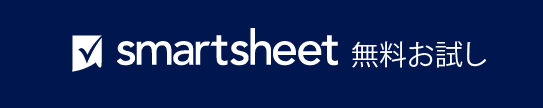 このテンプレートを使用するタイミング: プロジェクト マネージャーとチーム リーダーは、ブレインストーミング セッション中にこちらのフィッシュボーン図テンプレートを使用して、問題の潜在的な原因を特定できます。このテンプレートは、問題に寄与している要因を分類するチームのための、視覚的な補助ツールとなります。また、コンサルタントが組織の診断やプロセスの改善を行う際にも役立ちます。
  
テンプレートの注目の機能: このテンプレートは、視覚的構成によって主要な問題の記述や目標に注意を向ける、ダイナミックな矢印形のデザインが特徴です。詳細な説明を記入する複数のテキスト ボックスがあります。また、色分けされたセクションによって簡単にカテゴリを区別できるため、チームは直感的に議論を追い、それに参加することができます。
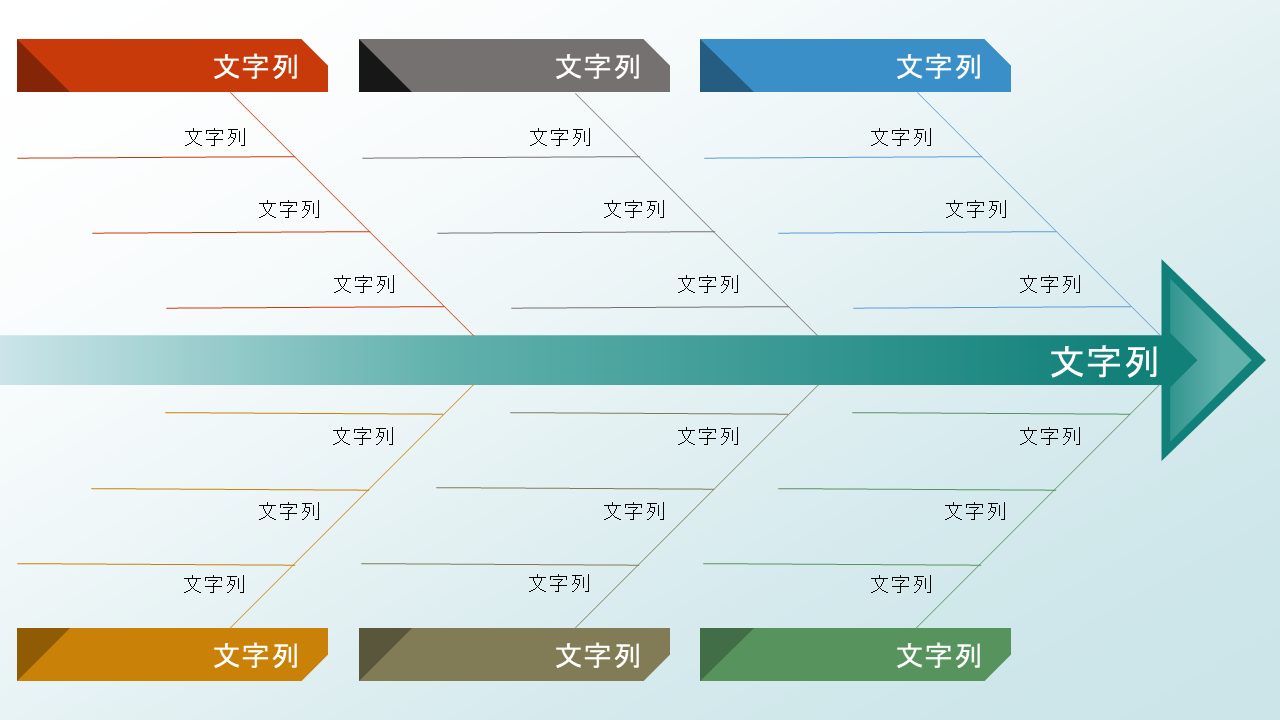 文字列
文字列
文字列
文字列
文字列
文字列
文字列
文字列
文字列
文字列
文字列
文字列
文字列
文字列
文字列
文字列
文字列
文字列
文字列
文字列
文字列
文字列
文字列
文字列
文字列